The Effects of the Atmosphere and Weather on Radio Astronomy Observations
Ronald J Maddalena
July 2011
The Influence of the Atmosphere and Weather at cm- and mm-wavelengths
Opacity
Calibration
System performance – Tsys
Observing techniques
Hardware design
Refraction
Pointing
Air Mass
Calibration
Interferometer & VLB phase errors
Aperture phase errors
Cloud Cover
Continuum performance
Calibration
Winds
Pointing
Safety
Telescope Scheduling
Proportion of proposals that should be accepted
Telescope productivity
Structure of the Lower Atmosphere
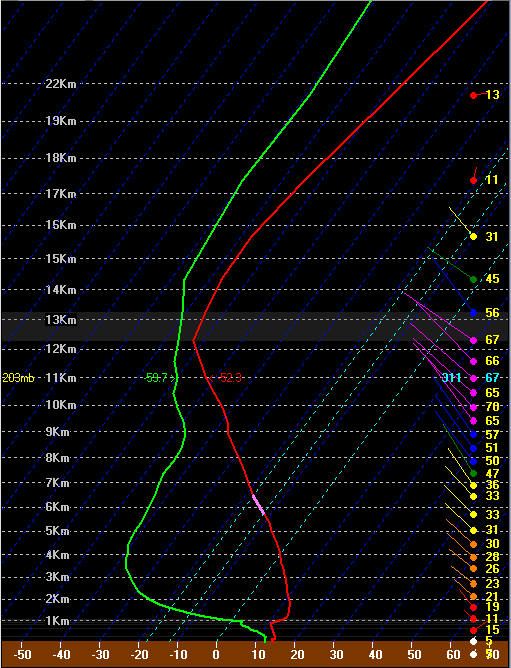 Refraction
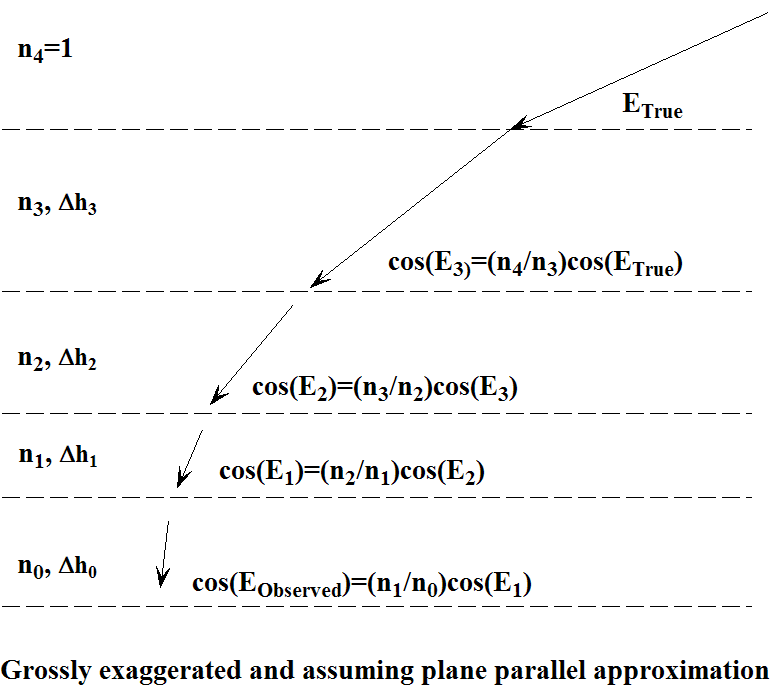 Refraction
Index of Refraction is weather dependent:
Froome & Essen, 1969
http://cires.colorado.edu/~voemel/vp.html
Guide to Meteorological Instruments and Methods of Observation (CIMO Guide)  (WMO, 2008)
Refraction
For plane-parallel approximation:
n0 • Cos(ElevObs)=Cos(ElevTrue)
R = ElevObs – ElevTrue = (n0-1) • Cot(ElevObs)
Good to above 30° only
For spherical Earth:
a = Earth radius; h = distance above sea level of atmospheric layer, 
n(h) = index of refraction at height h;  n0 = ground-level index of refraction
See, for example, Smart, “Spherical Astronomy”
Refraction
Important for good pointing when combining:
large aperture telescopes 
at high frequencies 
at low elevations 
(i.e., the GBT)
Every observatory handles refraction differently.
Offset pointing helps eliminates refraction errors
Since n(h) isn’t usually known, most (all?) observatories use some simplifying model.  Example:
Updated from: Maddalena, GBT memo 112, 1994.
Relative Air Mass
Ratio of column density along line of sight to column density toward zenith
Rohlfs & Wilson, “Tools of Radio Astronomy”
Relative Air Mass
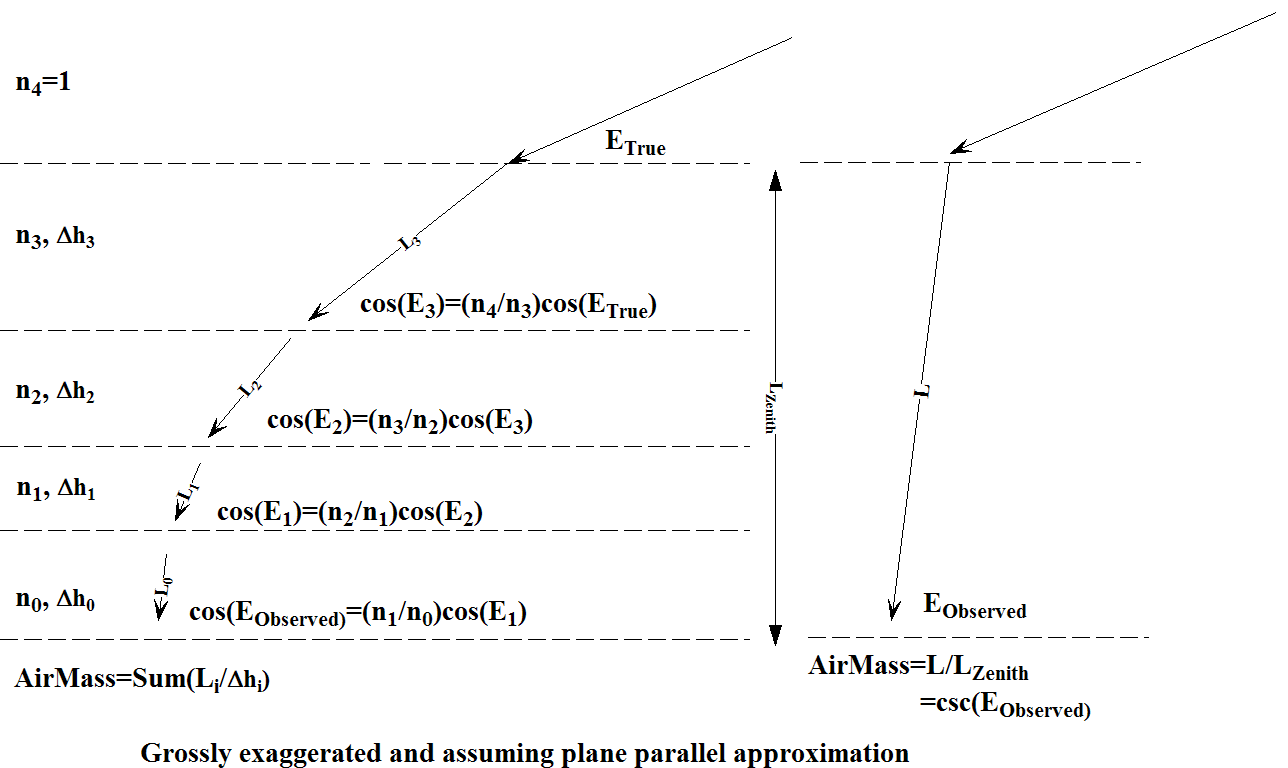 Exercise 1: Air Mass and Refraction for Elev=6°
H (km)        H (km)              n                 ElevObs          Llos (km)      AirMass  
---------------------------------------------------------------------------------------------------------
Above Atmosphere               0                     6                    0                  0       
34.8	12.00      	1.0000019
17.3	17.55      	1.0000341
11.7	5.557      	1.0000764
8.5	3.260      	1.0001105
6.0	2.465      	1.0001442    
4.2	1.778      	1.0001745     
2.9	1.308      	1.0002056
2.0	0.956      	1.0002374    
1.4	0.565      	1.0002771     
1.1	0.315      	1.0002872      
0.8	0.251      	1.0003108        
-------------------------------------------------------------------------------------------------------				
Formulae:

      ElevObs =  ArcCos[ Cos(ElevObsPrevious) • n / nprevious  ]

      Llos = H / sin(ElevObs)

      AirMass   = AirMassPrevious + Llos /  H
Relative Air Mass
Not significantly weather dependent
csc(ElevObs) breaks down when Elev < 15°








Use instead:
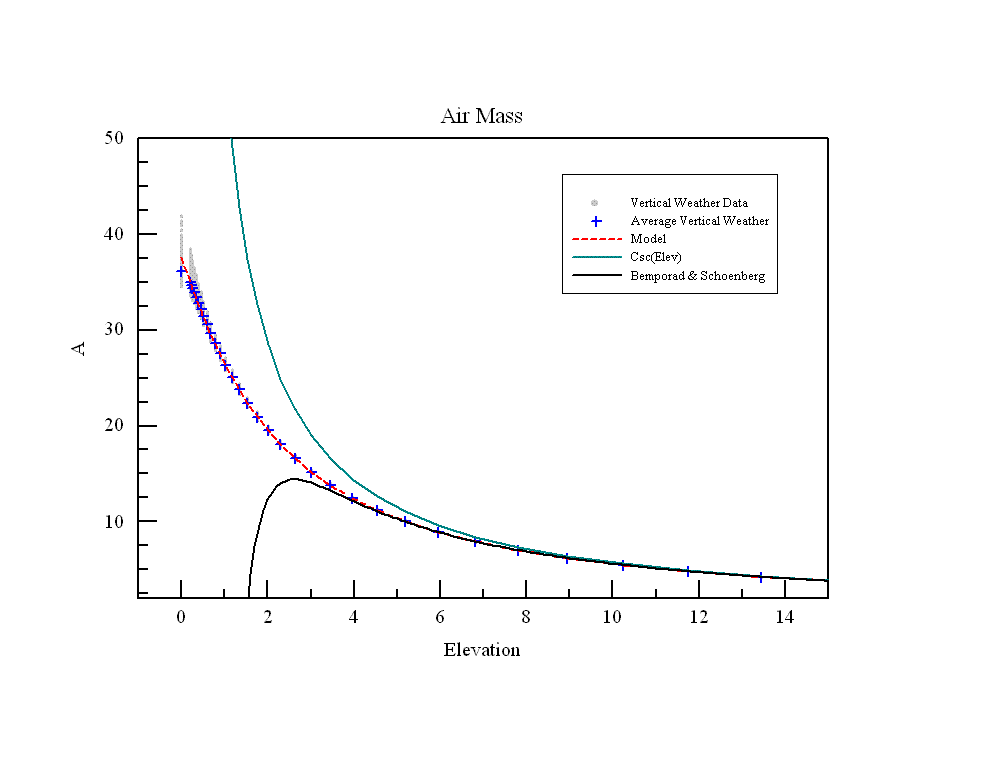 Maddalena & Johnson, 2006
Atmospheric Opacity (τ)
Hits observations twice:
Attenuates the source
Adds to received power (Tsys)
Signal-to-noise  TA/Tsys
Important for calibration:

Some simplifications:
Optically Thick (τ  >> 1): Last term in Tsys becomes TAtm
Optically Thin (τ  << 1): Last term becomes TAtm • τ • AirMass
Sometimes written as:
Radiative Transfer Through any Atmosphere
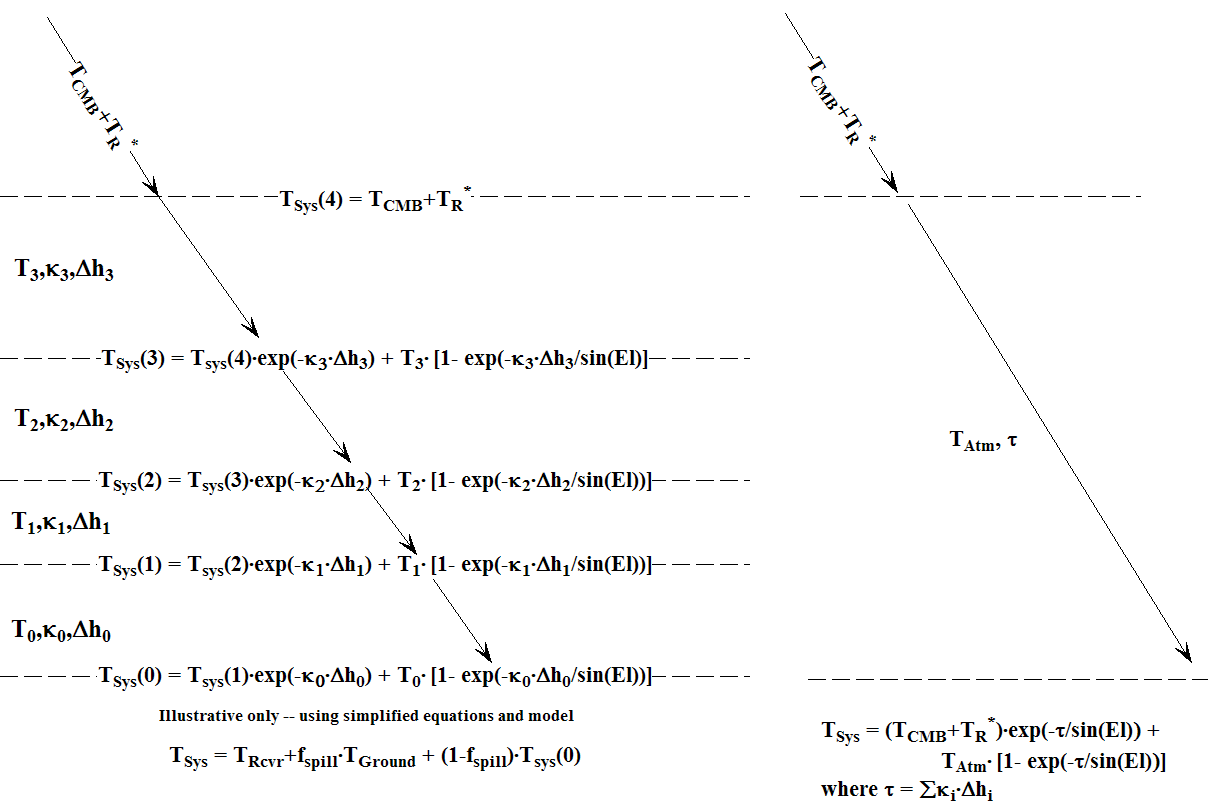 Exercise 2: τ, Tsys , TAtm  and Attenuation for Observation at the Zenith with No Spillover for a 10K Source
H(km)      H (km)            κ(Nepers/km)         TLayer(K)      τ             ∑τ       Attenuation      TA (K)     Tsys (K)
--------------------------------------------------------------------------------------------------------------------------------------------
Above Atmosphere                    0               	                   0             0              1.0               10         12.7
34.8        12.00	     1.0189e-07     	222.34
17.3        17.55          	     1.6119e-05     	203.99
11.7         5.557	     1.0405e-04     	225.49
8.5           3.260	     4.0313e-04     	250.79
6.0           2.465	     5.4708e-04     	265.69
4.2           1.778	     8.9588e-04     	275.99
2.9           1.308	     1.8908e-03    	282.59
2.0           0.956	     4.0906e-03    	287.89
1.4           0.565	     8.2437e-03     	287.79
1.1           0.315	     0.0121247      	288.69
0.8           0.251	     0.0169950      	288.59  
--------------------------------------------------------------------------------------------------------------------------------------------
                                                       TAtm = (Tsys - TA  - TCMB • exp(- ∑τ)) / (1 - exp(- ∑τ)) =  ____________
                                                                                                  Total Tsys = Tsys + Trcvr   =  ____________	
Formulae:
      τ = κ  • H
      Attenuation = exp(-τ )
      TA = TAPrevious  • Attenuation
      Tsys = TsysPrevious • Attenuation +  TLayer • (1 - Attenuation)

Use: Trcvr = 15 K, TCMB = 2.7 K
Tippings to Determine τ
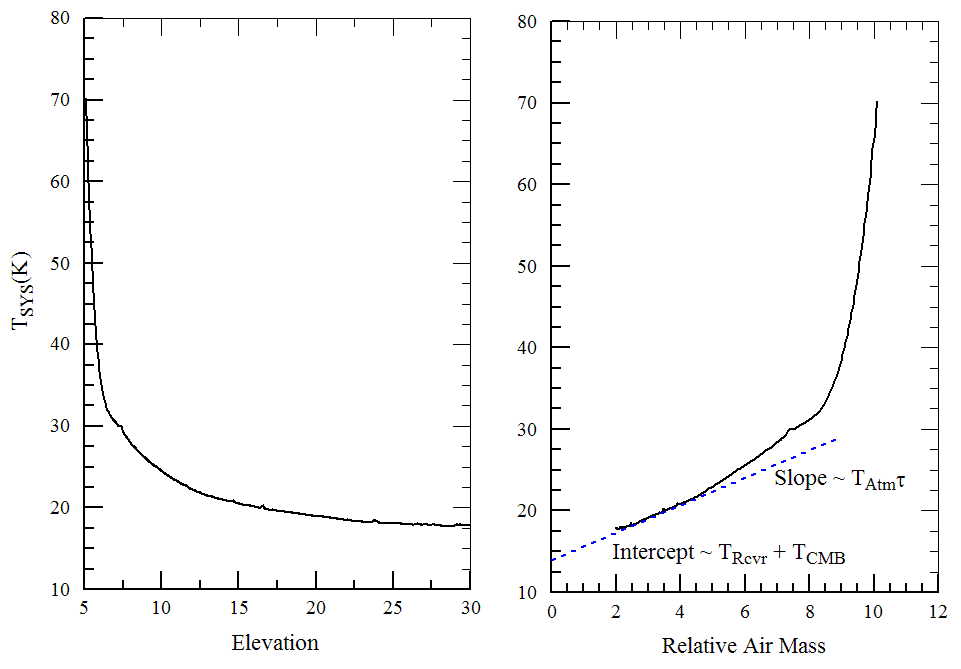 Requires knowing TAtm and fSpillover and good calibration
Tcal/Tcal = TSysl/TSys =  τ/τ
Definition of TAtm
The slope in a tipping curve really isn’t related to the opacity!!

Try instead:

; Calculates an estimate to Tatm from ground air temperature and frequencies.
; Only appropriate for freqs < 50 GHz. The rms uncertainty in my model is 3.5 K
; Maddalena & Johnson (2005, BAAS, Vol. 37, p.1438). 
;
; freqs : list of frequencies in MHz
; TempK :  ground temperature in K 
;
function quickTatm, freqs, TempK
    f = freqs/1000.
    A = 259.691860 - 1.66599001*f + 0.226962192*f^2 - 0.0100909636*f^3 + 0.00018402955*f^4 - 0.00000119516*f^5
    B = 0.42557717 + 0.03393248*f + 0.000257983*f^2 - 0.0000653903*f^3 + 0.00000157104*f^4 - 0.00000001182*f^5
    return, A + B*(TempK-273.15)
end
Quick, Simple, and Accurate τ
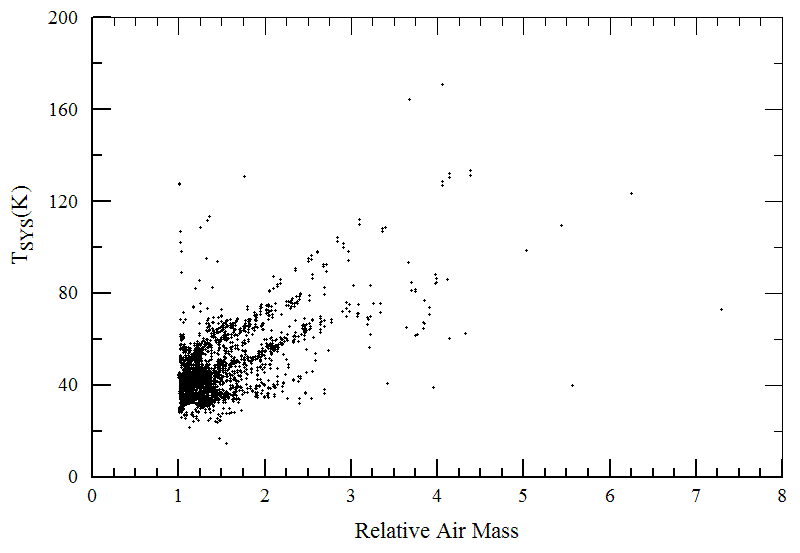 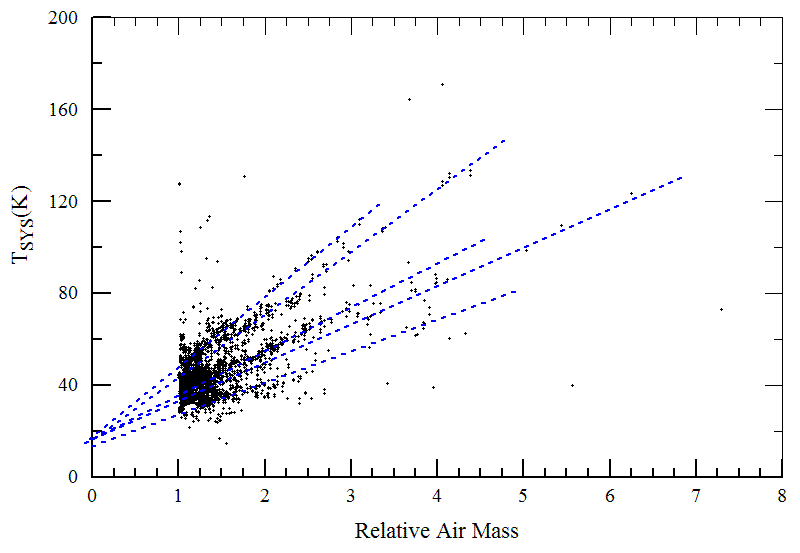 Quick, Simple, and Accurate τ
Invert Tsys equation to solve for attenuation




At low frequencies and low Air Mass:


Every single observation tells you its opacity !!
Just need to use your ensemble of observations to determine TRcvr
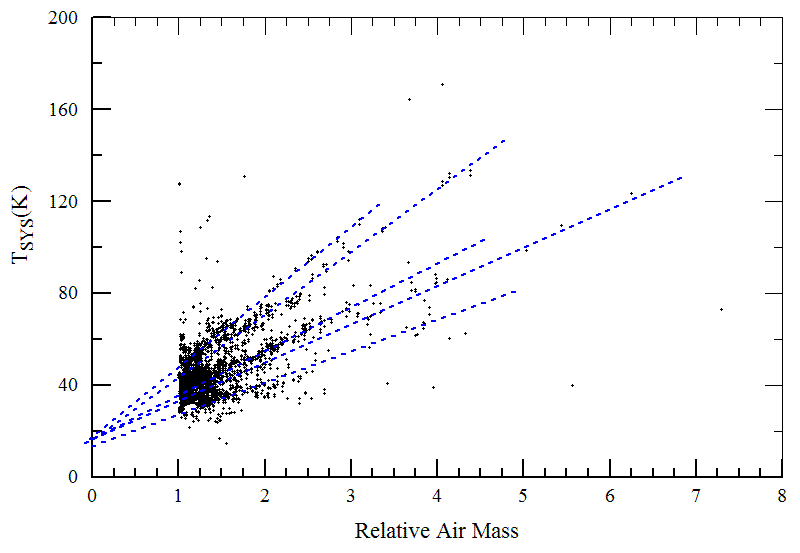 Opacity vs Frequency
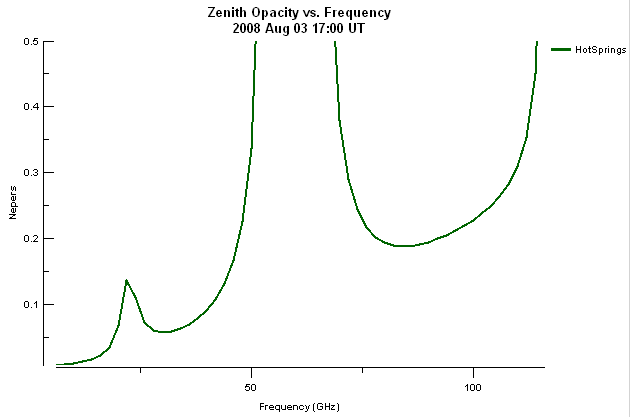 gfs3_c27_1190268000.buf
Total Opacity
Opacities from Various Atmosphere Components
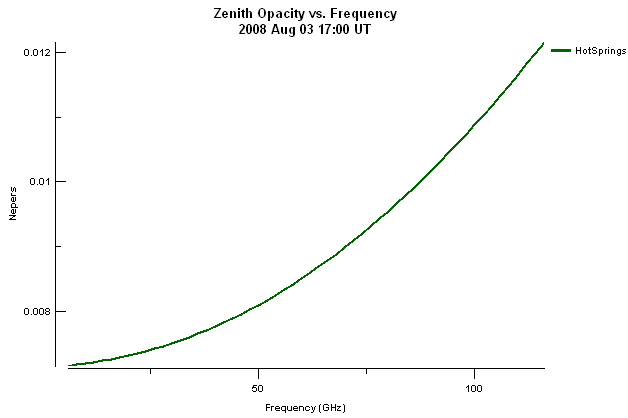 Water Continuum
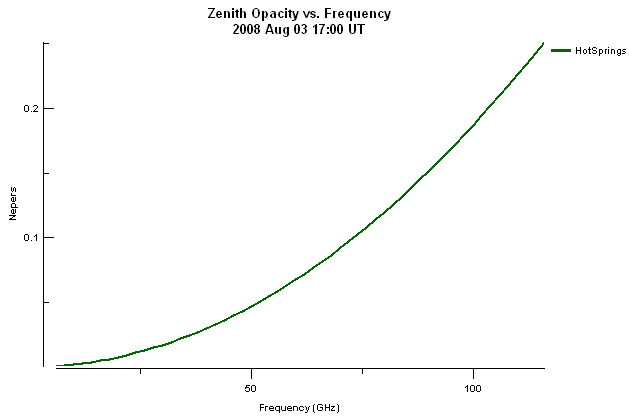 Dry Air Continuum
Opacities from Various Atmosphere Components
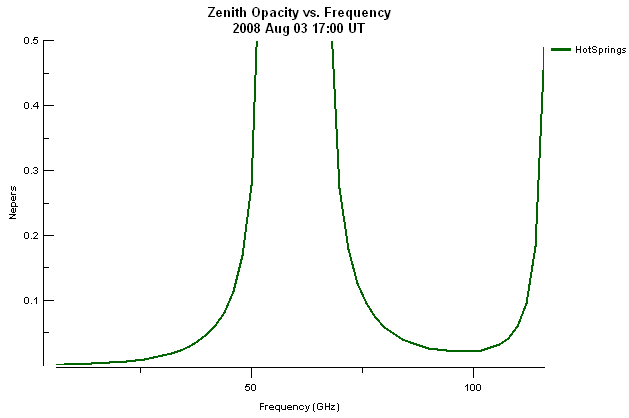 Water Line
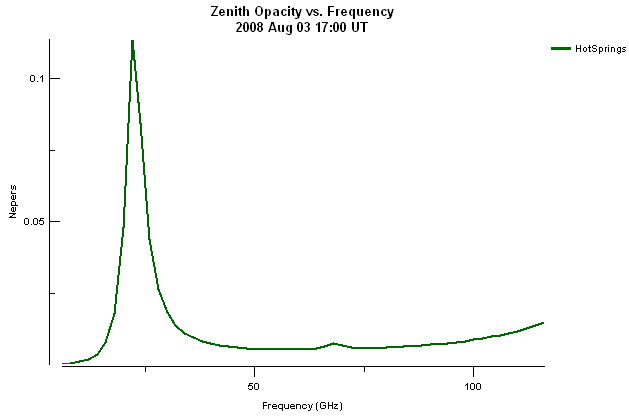 Oxygen Line
Opacities from Various Atmosphere Components
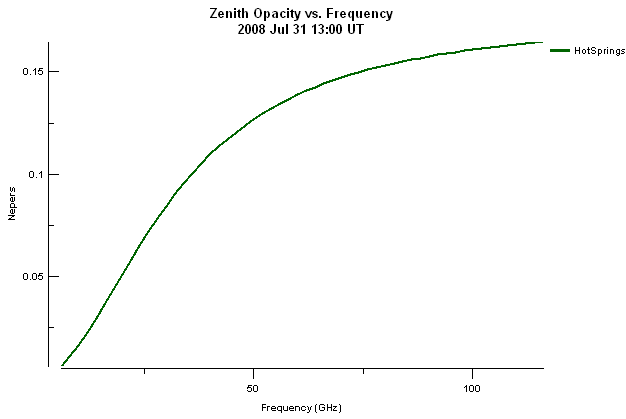 Rain
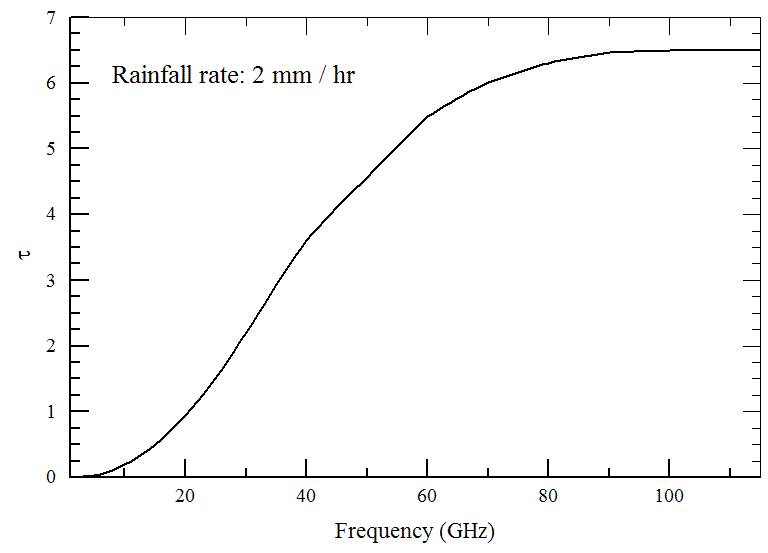 Hydrosols
Precipitable Water Vapor (PWV) vs Opacity
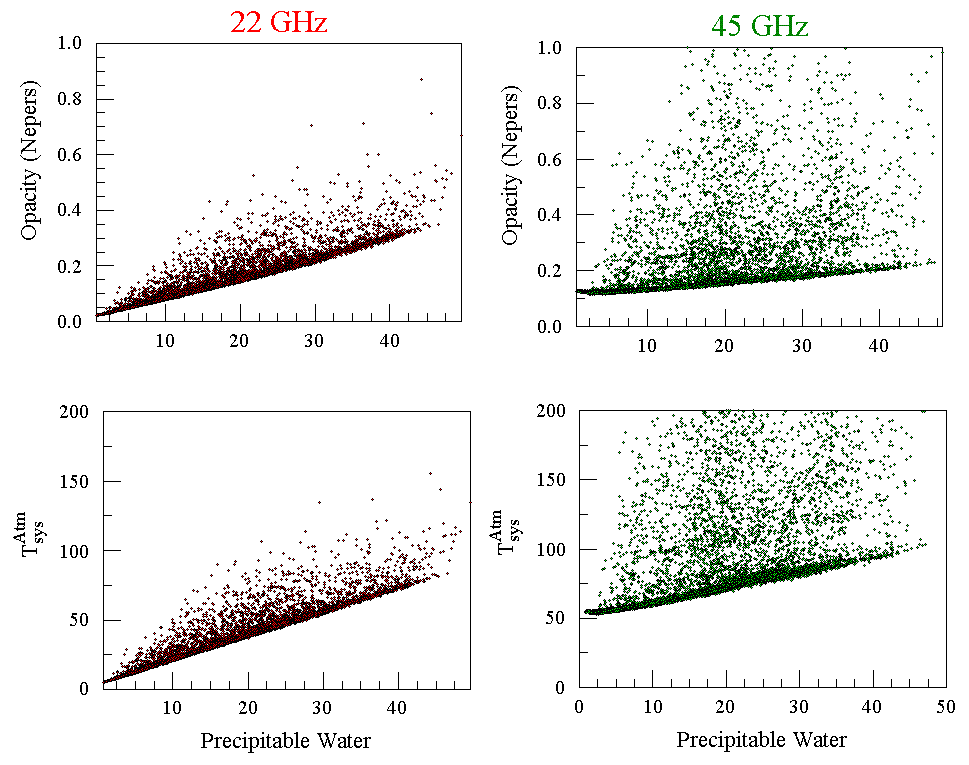 Precipitable Water Vapor in mm
Graphs suggest that
	τ ~ A + B • PWV(mm)
Where A and B are frequency dependent.
	See Marvil (2010) EVLA Memo 143 for values of A and B for 1-50 GHz

But, estimates can be in error if there are hydrosols or rain present.
Precipitable Water Vapor from Ground-Level Conditions
PWVH2O (mm) ~ Scale Height (km) • 216.7(mBar) • PH20 / TGround (K) 
Where Scale Height ~ 2.2 km
Butler (1998), “MMA Memo 237”
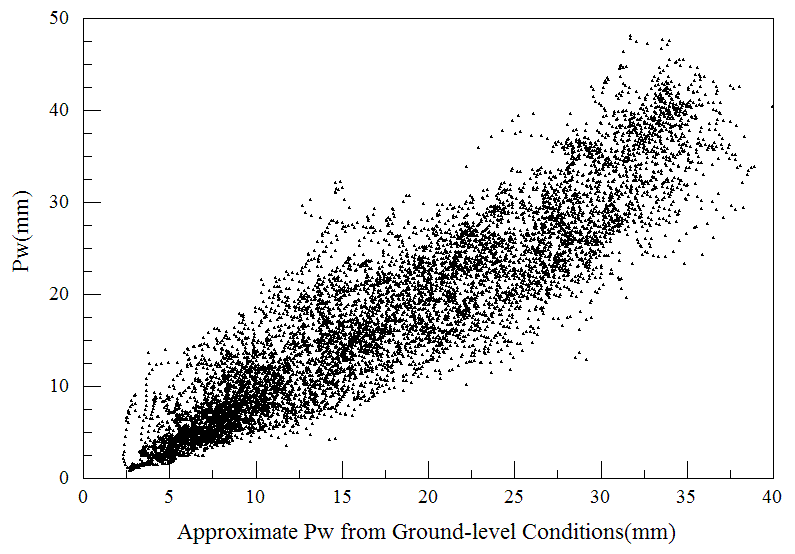 But, it’s a very rough value only and more useful for site statistics and not really suitable for calibration
Affects of Winds
Force = Air Density • Wind Speed2
Hooke’s Law: Force  Displacement   
Telescope Beams are Gaussian
Condon & Balser (2011), DSS memo 5
Weather Forecasting for Radio Astronomy
The standard products of the National Weather Service (other than winds, cloud cover, precipitation, and somewhat PWV) do not serve radio astronomy directly.
But, the NWS products be reprocessed to generate forecast values that are more useful for radio astronomy.
Vertical profiles
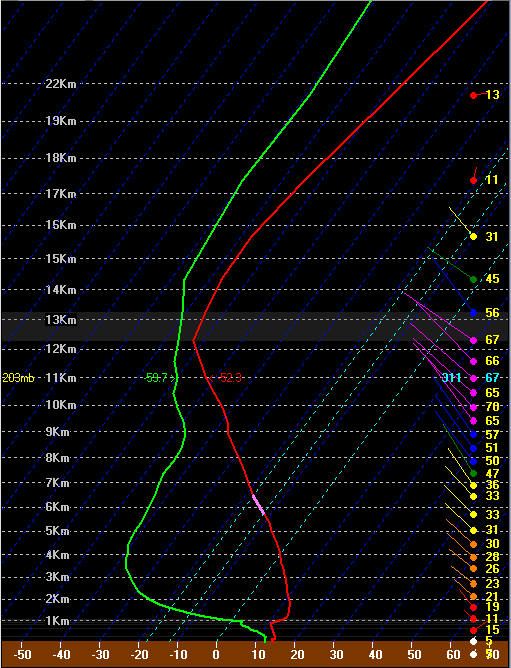 Atmospheric pressure, temperature, and humidity as a function of height above a site (and much more).

Derived from Geostationary Operational Environmental Satellite (GOES) soundings and, now less often, balloon soundings 

Generated by the National Weather Service, an agency of the NOAA.
Bufkit, a great vertical profile viewer 
http://www.wbuf.noaa.gov/bufkit/bufkit.html
Vertical Profiles
65 layers from ground level to 30 km
Stratospheric (Tropapause ~10 km)
Layers finely spaced (~40 m) at the lower heights, wider spacing in the stratosphere
Available for major towns (Elkins, Hot Springs, Lewisburg)
Three flavors of forecasts:
1 hr and 12 km resolution, 12 hr range, 1 hr updates
1 hr and 12 km resolution, 84 hr range, 6 hr updates
3 hr and 35 km resolution, 120 hr range, 12 hr updates
Bufkit files available for “Standard Stations”
Basics of Atmospheric Modeling
Liebe, 1985, “Radio Science”, Vol 20, p. 1069.
Maddalena (http://www.gb.nrao.edu/~rmaddale/Weather)
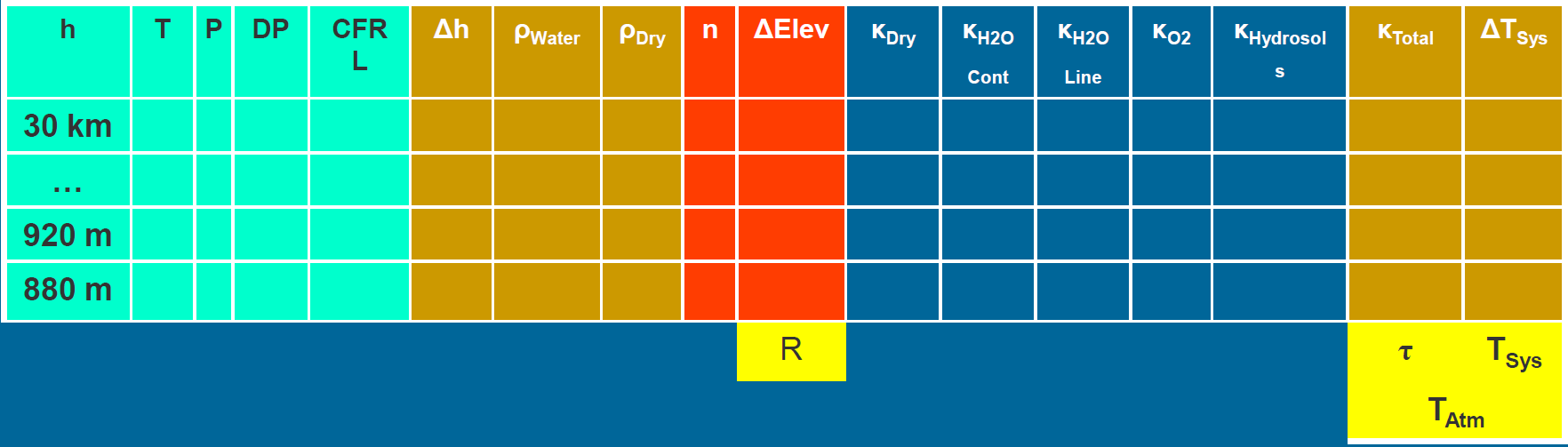 The Accuracy of Radio-Astronomy Forecasts is High
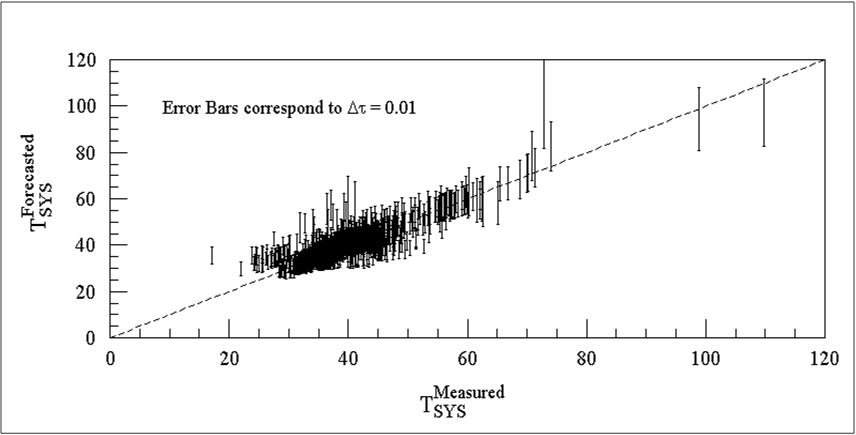 22 GHz
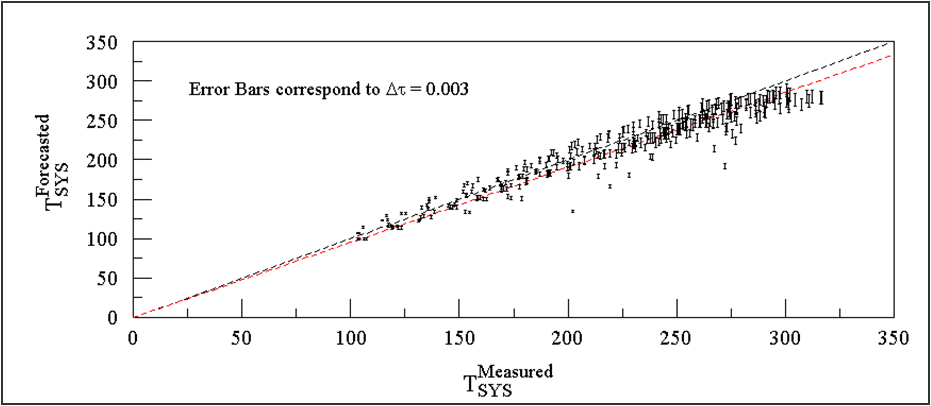 41-45 GHz
The Reliability of Radio-Astronomy Forecasts is High
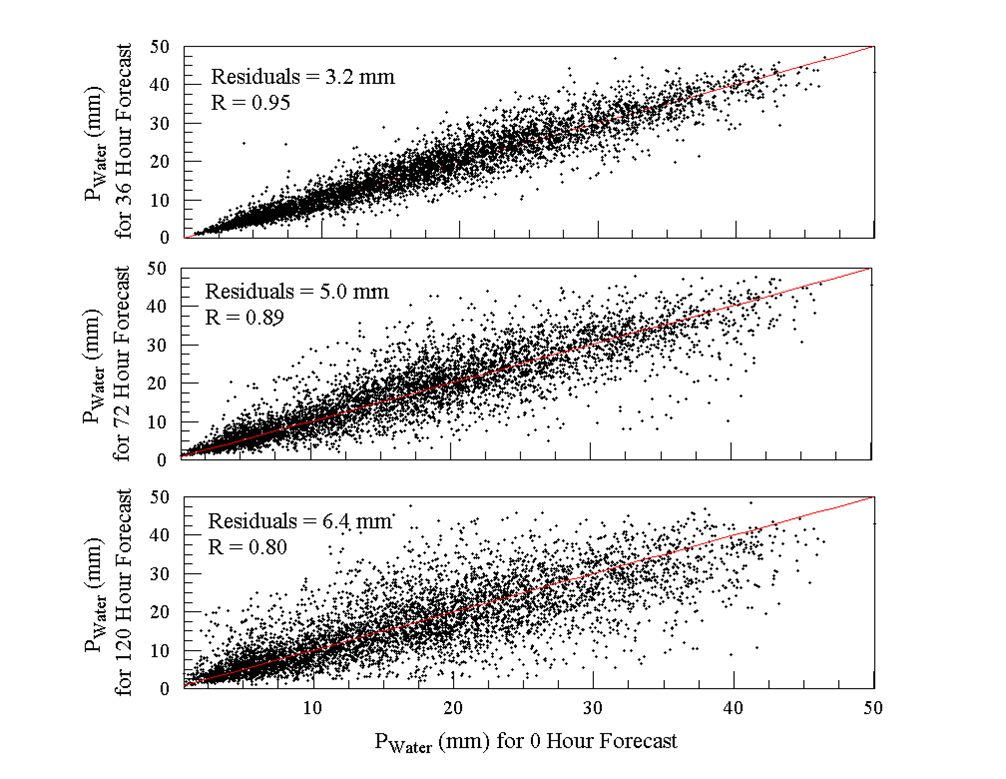 Correlation Between Forecasts
Hr             R                rms (mm)
-----------------------------------------------------
6             0.985             1.76
12           0.978	            2.11
18           0.972             2.41
24           0.968             2.58
30           0.960             2.91
36           0.952             3.15
42           0.942             3.46
48           0.932             3.73
54           0.922             4.03
60           0.910             4.35 
66           0.898             4.64
72           0.885             4.95
78           0.875             5.19
User Software: cleo forecasts
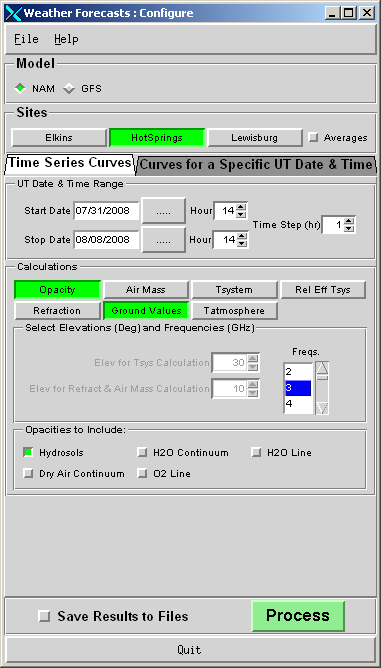 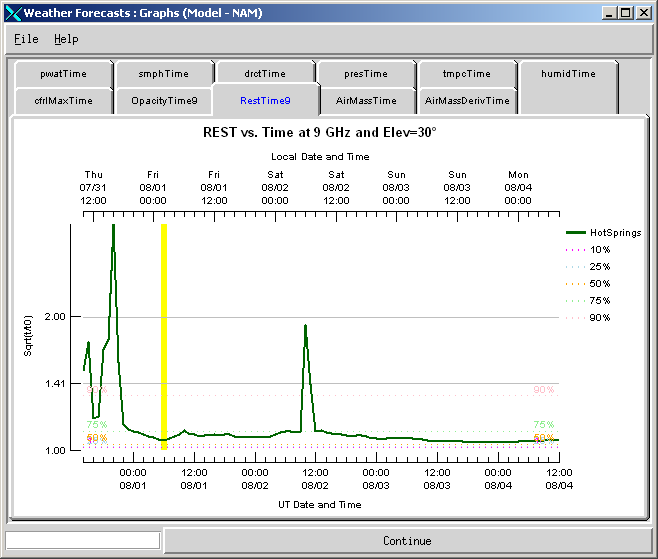 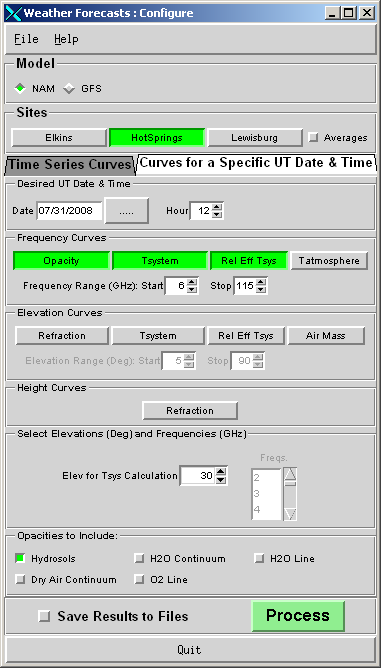 Web Page Summaries
http://www.gb.nrao.edu/~rmaddale/Weather
3.5 and 7 day forecasts.  
Provides:
Ground weather conditions
Opacity and TAtm as a function of time and frequency
Tsys  and RESTs  as functions of time, frequency, and elevation
Refraction, differential refraction, comparison to other refraction models
Weather.com forecasts
NWS alerts
Short summary of the modeling and list of references
Overview (Pizza) Plots
Overview (Pizza) Plots and GBT Scheduling
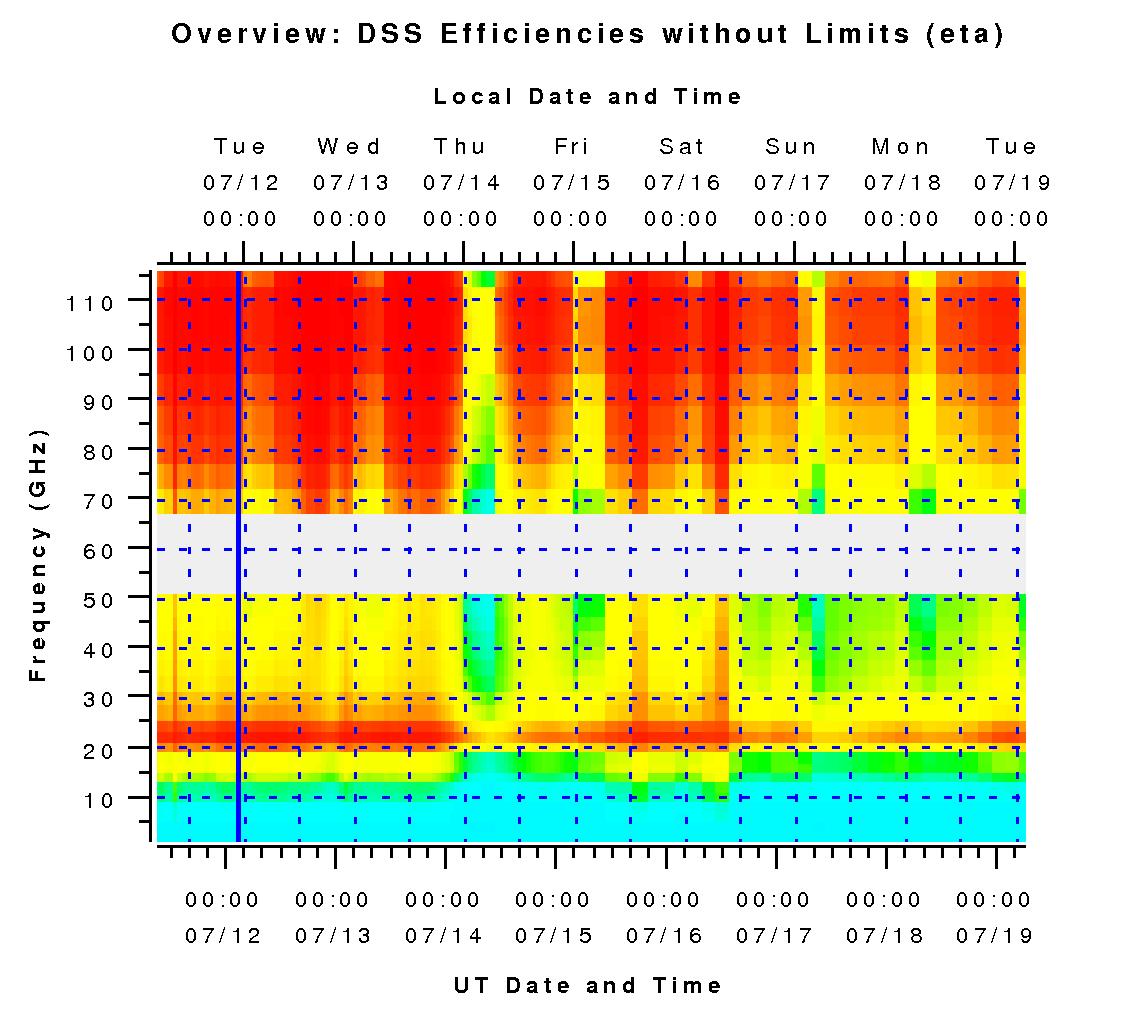 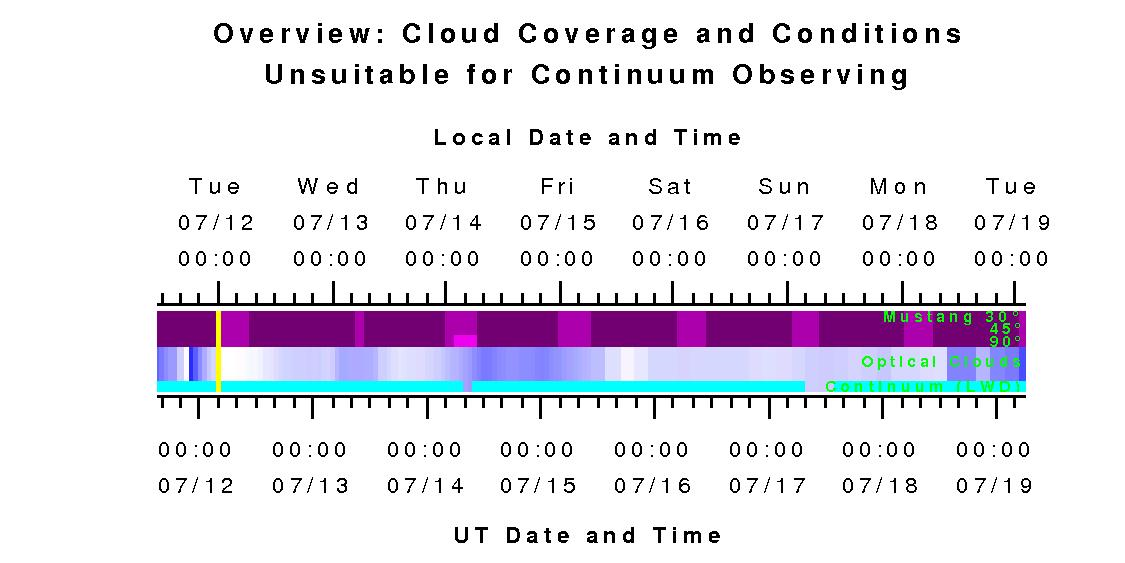 Pizza Plots and GBT Scheduling
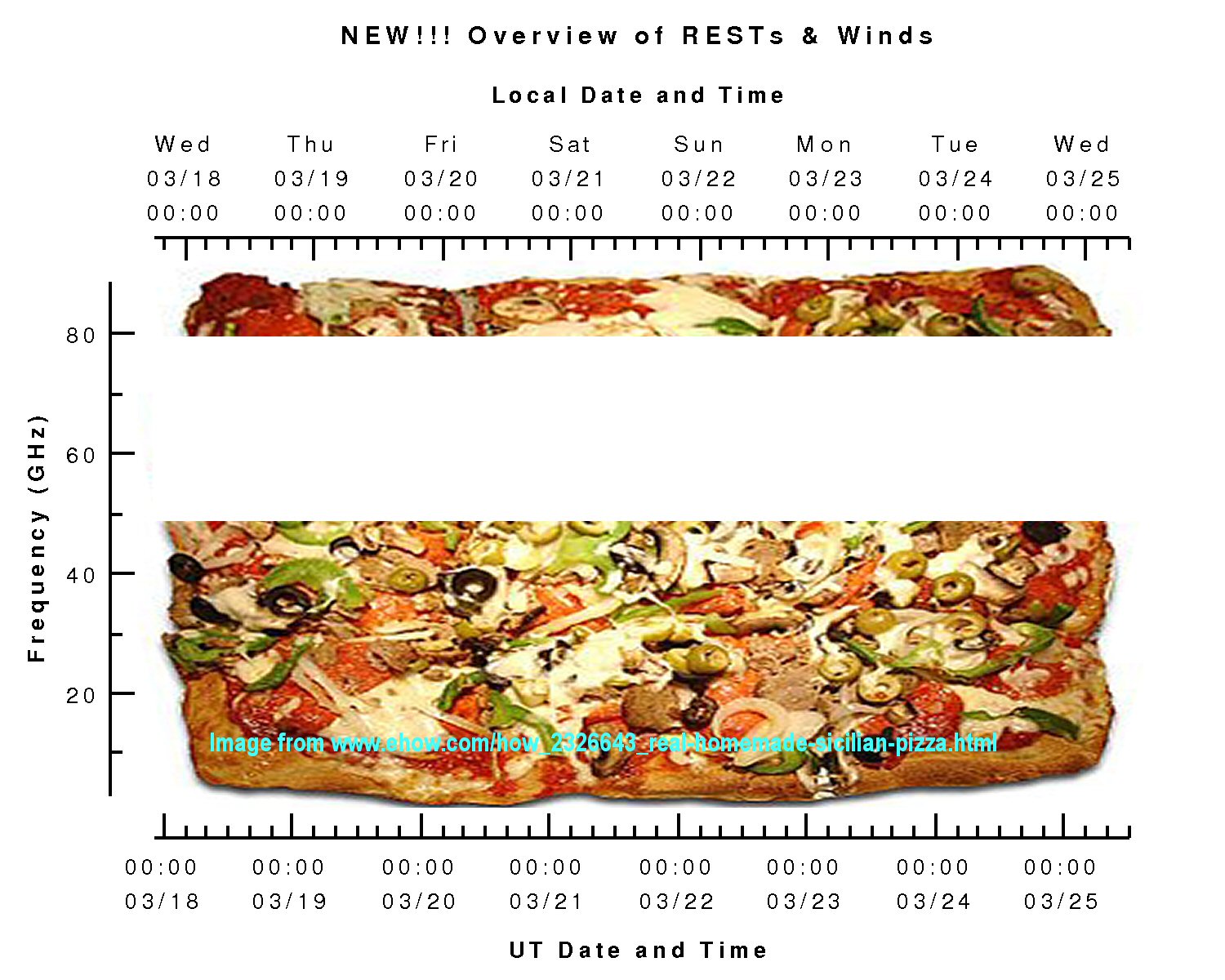 GBT Dynamic Scheduling
Uses cm- and mm-wave weather forecasts to determine the optimum way to schedule projects for the next 2 days
Additional factors:
Project ranking
Availability of hardware
Observer blackouts dates/times
Allows for multiple observers on a project
Proposal pressure vs frequency and LST range
Observers are provided with emails when they are scheduled.
If remotely observing, observers use VNC to conduct their experiment.
Before one can remotely observe, one must first observe locally so that we can ensure remote observing will be fruitful.
For more details, see:
http://science.nrao.edu/gbt/scheduling/dynamic.shtml
Condon & Balser (2011), DSS memo 4
Condon & Balser (2011), DSS memo 5
DSS Project Weather ‘Scoring’
Product of three measures of observing efficiency:
Surface :  Loss in observing efficiency due to degradation of surface (<1 during the ‘day’, =1 at night)
Tracking :  Loss in observing efficiency due to winds (outlined above) plus servo system errors.
The Influence of the Atmosphere and Weather at cm- and mm-wavelengths
Opacity
Calibration
System performance – Tsys
Observing techniques
Hardware design
Refraction
Pointing
Air Mass
Calibration
Interferometer & VLB phase errors
Aperture phase errors
Cloud Cover
Continuum performance
Calibration
Winds
Pointing
Safety
Telescope Scheduling
Proportion of proposals that should be accepted
Telescope productivity